September 2016
Project: IEEE P802.15 Working Group for Wireless Personal Area Networks (WPANs)

Submission Title: [TG4s Opening Information for September 2016]	
Date Submitted: [13 September 2016]	
Source: [Shoichi Kitazawa / Hidetoshi Yokota] Company [ATR / Landis&Gyr]
Address [Hikaridai, Seika, Kyoto JAPAN / Tokyo JAPAN]
Voice:[+81-774-95-1565 / +81 3-5532-7455], FAX: [], E-Mail:[kitazawa@ieee.org / hidetoshi.yokota@landisgyr.com]	
Re: []
	
Abstract:	[Opening information for the TG4s September 2016.]
Purpose:	[Opening information.]
Notice:	This document has been prepared to assist the IEEE P802.15.  It is offered as a basis for discussion and is not binding on the contributing individual(s) or organization(s). The material in this document is subject to change in form and content after further study. The contributor(s) reserve(s) the right to add, amend or withdraw material contained herein.
Release:	The contributor acknowledges and accepts that this contribution becomes the property of IEEE and may be made publicly available by P802.15.
Slide 1
Shoichi Kitazawa, ATR
September 2016
TG4s Opening Information for September 2016
Shoichi Kitazawa
Hidetoshi Yokota
Slide 2
Shoichi Kitazawa, ATR
September 2016
IEEE Patent Policy
IEEE Patent Policy
Slide 3
Shoichi Kitazawa, ATR
September 2016
TG4s schedule for the week
Slide 4
Shoichi Kitazawa, ATR
September 2016
Agenda
TG4s meeting call to order
Call for essential patents and policies & procedures reminder 
Agenda Setting
Approve SAN and Teleconference meeting minutes
Result of LB and Review of comments
TG Motion for BRC and Teleconference
Plan for next meeting
Report on progress to WG
Slide 5
Shoichi Kitazawa, ATR
September 2016
Results of Letter Ballot (LB126)
VOTERS       96
VOTED        63
YES          52
ABSTAIN       5
NO             6
% VOTERS    65.63%
% YES        89.66%
% ABSTAIN    7.94%
# COMMENTS   202

The letter ballot is valid and the draft passes the minimum approval level of 75%
Slide 6
Shoichi Kitazawa, ATR
September 2016
Number of comments per subsection
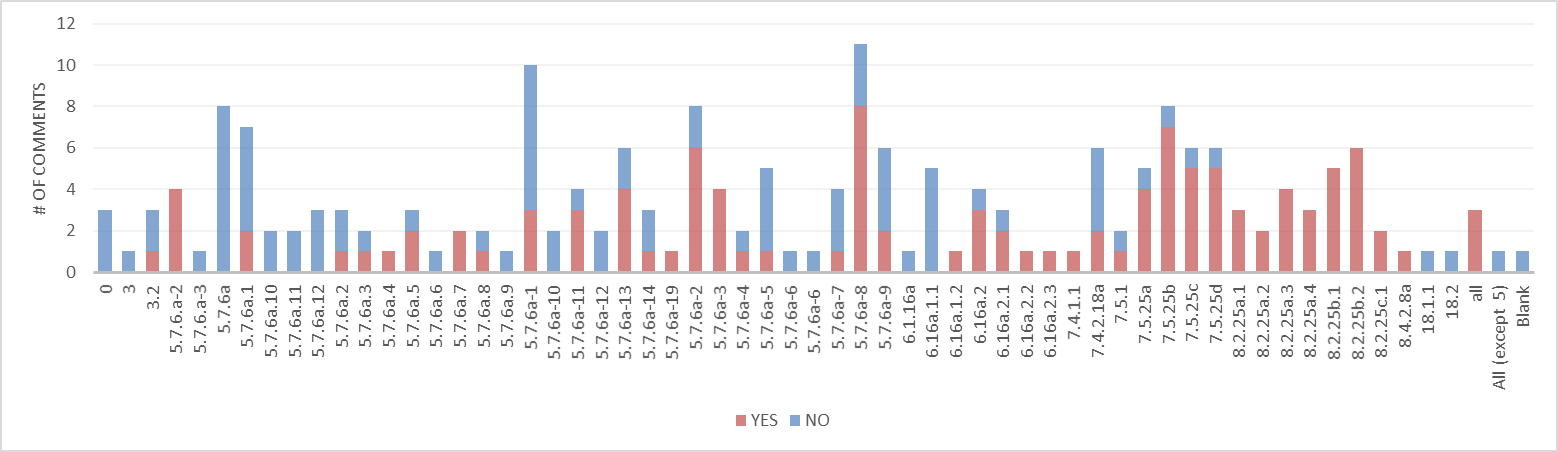 Slide 7
Shoichi Kitazawa, ATR
September 2016
Time planning
TG Kickoff			September 2014		
Editing1st Draft		May 2015
Motion for Letter Ballot	July 2016
Sponsor Ballot		March 2017
Submission to RevCom	November 2017
Timeline of TG4s (15-14-0559-r2)
Slide 8
Shoichi Kitazawa, ATR
September 2016
Timeline
Timeline of TG4s (15-14-0559-r2)
Slide 9
Shoichi Kitazawa, ATR
September 2016
Contributions
TG4s July 2016 Meeting Minutes (15-16-563r0)
TG4s BRC Teleconference Minutes for September 2016 (15-16-644)
802.15.4s Letter Ballot Consolidated Comments (15-16-596)
Slide 10
Shoichi Kitazawa, ATR
September 2016
TG Motion #1
Motion for TG Approval to Form a TG4s BRC.
TG4s requests that 802.15 WG approve the formation of a Ballot Resolution Committee (BRC) for the WG balloting of the P802.15.4s-D01 with the following membership: Shoichi Kitazawa, Hidetoshi Yokota, and Shusaku Shimada. The 802.15 TG4s BRC is authorized to approve comment resolutions and to approve the start of recirculation ballots of  the revised draft on behalf of the 802.15 WG. Comment resolution on recirculation ballots between sessions will be conducted via reflector email and via teleconferences announced to the reflector as per the LMSC 802 WG P&P.
Moved by: 
Seconded by: 
Y/N/A:
Slide 11
Shoichi Kitazawa, ATR
<month year>
WG Motion #1
Motion for WG Approval to Form a TG4s BRC.
Move that 802.15 WG approve the formation of a Ballot Resolution Committee (BRC) for the WG balloting of the P802.15.4s-D01 with the following membership: Shoichi Kitazawa, Hidetoshi Yokota, and Shusaku Shimada. The 802.15.4s BRC is authorized to approve comment resolutions and to approve the start of recirculation ballots of the revised draft on behalf of the 802.15 WG. Comment resolution on recirculation ballots between sessions will be conducted via reflector email and via teleconferences announced to the reflector as per the LMSC 802 WG P&P
Moved By:
Seconded By
Slide 12
<author>, <company>